MANUEL MATEO CALVO
Nombre Civil: Manuel
Fecha Nacimiento: 05 de octubre de 1902
Lugar Nacimiento: Aliga (Teruel)
Sexo: Varón
Fecha Asesinato: 01 de septiembre de 1936
Lugar Asesinato: Cementerio Tortosa (Tarragona)
Orden Religiosa: Religioso Profeso del Instituto de Escuelas Cristianas La Salle (F.S.C.) 
Datos Biográficos Resumidos:
Nombre de los padres: Manuel y Encarnación
Las principales señas de identidad  de la localidad son la minería y  la riqueza geológica del entorno.
Manuel pertenecía a la comunidad y escuela “San Pedro Apóstol” de Tortosa. Su formación había tenido lugar en Cambrils(Tarragona) como aspirante; en Els Hostalets de Llers (Girona) como postulante hasta la toma de hábito en 1918, con el nombre de Claudio José. La profesión perpetua la hizo en Barcelona-Bonanova en 1927.Fue enviado como educador a Cambrils, Barcelona-Bonanova, Tarragona, Barcelona-Bonanova y Tortosa.
Ingresó en la congregación de los HH.EE.CC. de La Salle el 8 de marzo de 1915.
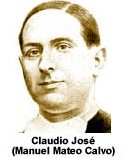 MANUEL MATEO CALVO
Datos Biográficos Extendidos:
Martirio y Asesinato:
Tres Hermanos de la comunidad se refugiaron en la casa del Sr. Manuel Mussó. Al día siguiente fueron detenidos. El 31 de agosto de 1936 recibió el martirio en el cementerio de Tortosa 
Pronto fueron detenidos y encarcelados. En cuanto era posible en la cárcel, trataron de vivir con los demás detenidos, entre los que había sacerdotes, religiosos y católicos fervorosos, una vida de oración y de piedad para mantenerse firmes en la fe y prepararse al martirio. El 1 de septiembre de 1936 los sacaron de la cárcel y los fusilaron en el lugar llamado "Los Ametllers", término de Tortosa
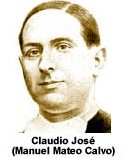 MANUEL MATEO CALVO
¿En qué lugar reposan sus restos mortales?
En el cementerio de Tortosa (Tarragona)
¿En qué fecha fue beatificado?
El 13 de octubre de 2013, en Tarragona (España)
¿En qué fecha fue canonizado?
Aún no está canonizado
Fiesta Canónica:
01 de septiembre
06 de noviembre, Festividad de Mártires durante la Persecución Religiosa en el siglo XX
Fuente:
. https://sangreredentora.wordpress.com/category/presentacion-del-blog/mas-martires-del-siglo-xx-de-la-diocesis-de-teruel-y-albarracin-cuentan-para-la-memoria-historica/
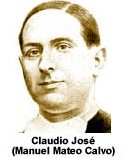